Presentació institucional
Març 2024
Una universitat jove
La UPF és una universitat pública, internacional i intensiva en recerca. Fundada el 1990, en poc temps s'ha situat al nivell de les millors 
universitats europees
Una universitat de qualitat
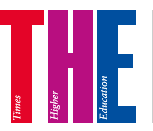 Rànquing Times Higher Education  (2023): 
18a.  millor universitat jove del món
	

 U-Multirank (promogut per la CE, 2022)
1a. universitat espanyola i 4a. a Europa


U-Ranking (Fundació BBVA i Ivie, 2023): 
1a. universitat espanyola des del 2013
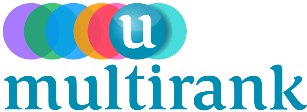 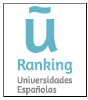 Dimensions i principals indicadors
(curs 2023-2024)
Grau: 10.115 estudiants en 27 programes 
(Grup UPF: 15.063 estudiants en 51 programes)
Màster universitari: 1.358 estudiants en 33 programes (Grup UPF: 4.004 estudiants en 69 programes)
Màster propi: 419 estudiants en 23 programes
Doctorat: 1.318 estudiants en 9 programes

Personal docent i investigador ETC: 1.181 
(Professorat permanent: 328)
Personal d'administració i serveis: 790

Pressupost 2024: 173 M€
Instal·lacions principals: 3 campus i 2 parcs de recerca
Una universitat urbana, 
amb tres campus al cor de Barcelona
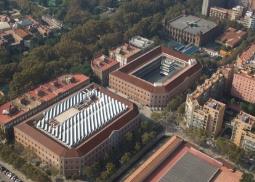 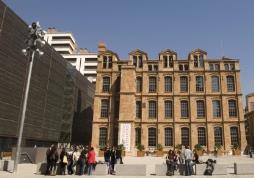 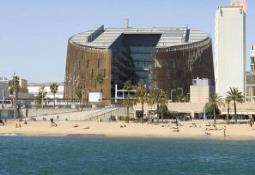 Comunicació
Enginyeries i TIC
Traducció i C. Llenguatge
Campus 
del Poblenou
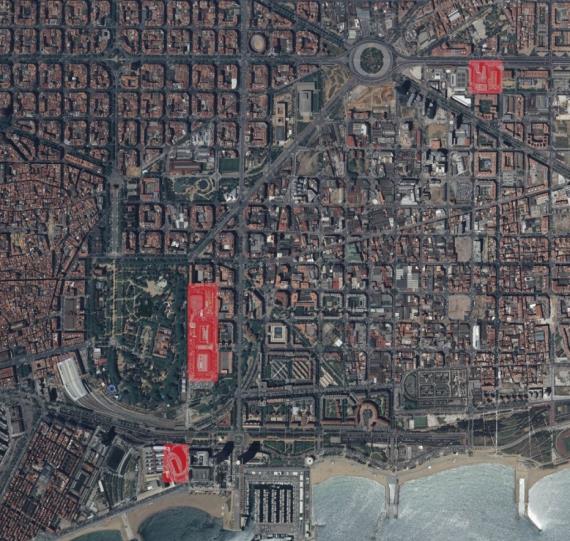 Economia i Empresa
Humanitats
C. Polítiques i Socials
Dret
Campus de la Ciutadella
Medicina i Ciències de la Vida
Campus 
del Mar
El model UPF
Docència de qualitat

Recerca d’excel·lència

Vocació internacional
Docència de qualitat: alguns indicadors
Recerca d’excel·lència: captació de fons competitius
Evolució del finançament de la recerca a la UPF en milions d’euros (2007-2022)
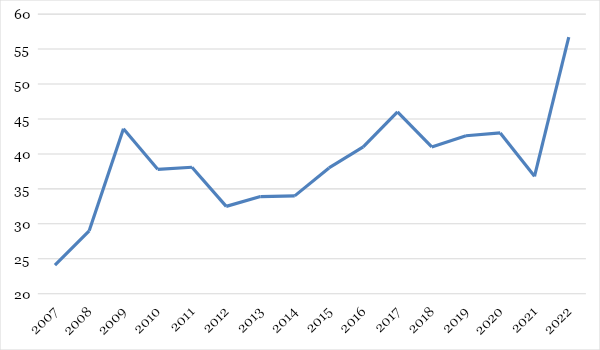 Finançament de la recerca segons el seu origen (2022)
Màxima competitivitat a Europa:
1a. universitat espanyola en grants del Consell Europeu de la Recerca 
(en relació amb el professorat)

Resultats Horizon Europe (gener 2024) 
61 projectes i 43M€, incloent-hi: 
21 ERC Grants (26,6M€)
16 accions Marie Curie (3,4M€)
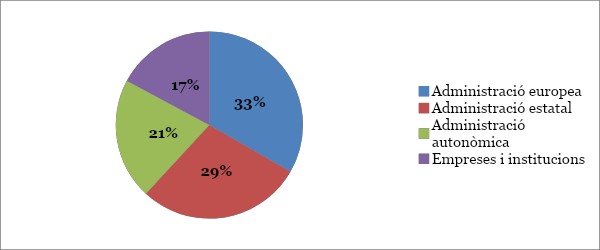 Administració europea
Administració estatal
Administració autonòmica
Empreses i institucions
Recerca d’excelència: alguns indicadors
Vocació internacional: alguns indicadors
Vocació internacional: mapa de convenis (2022)
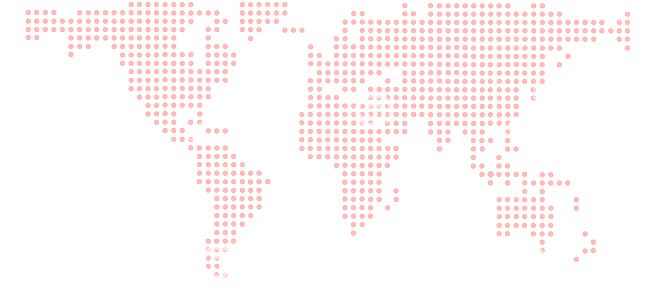